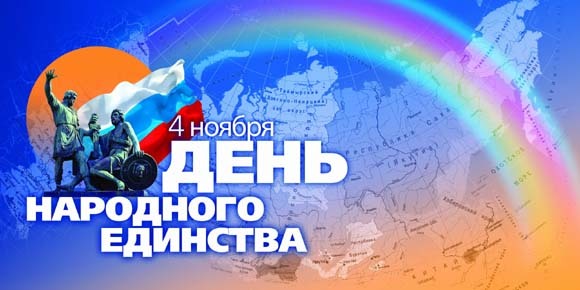 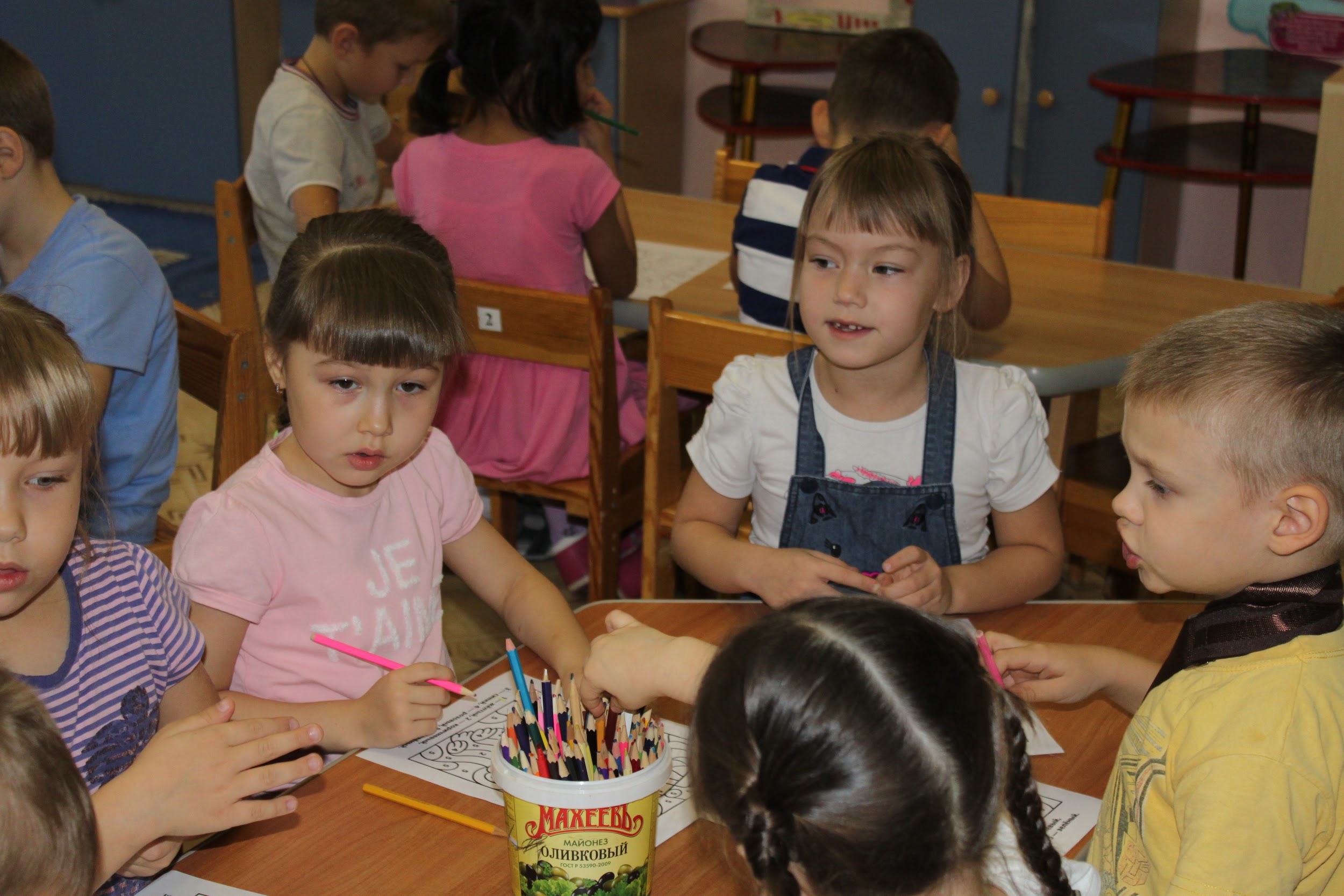 Вот так мы творим
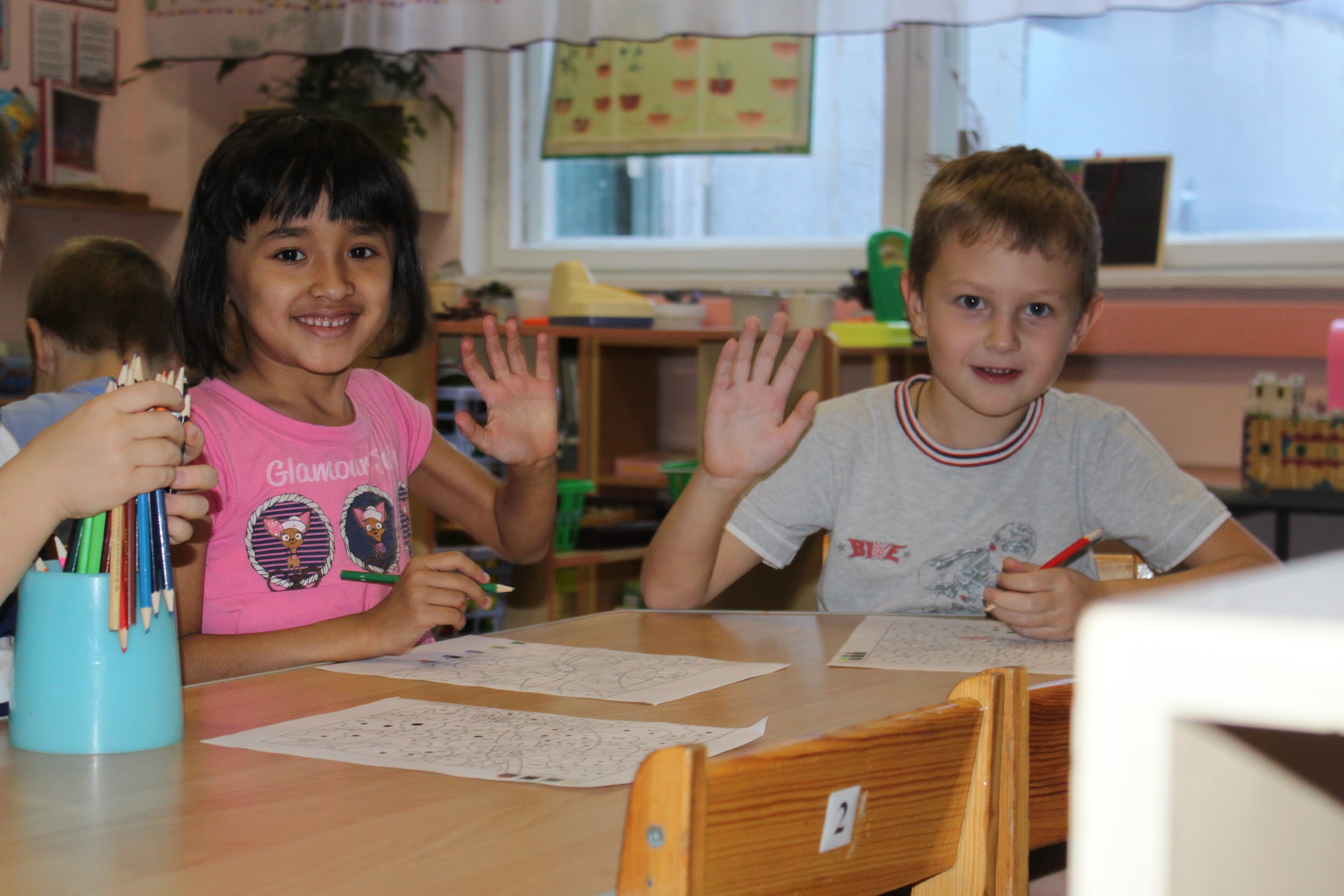 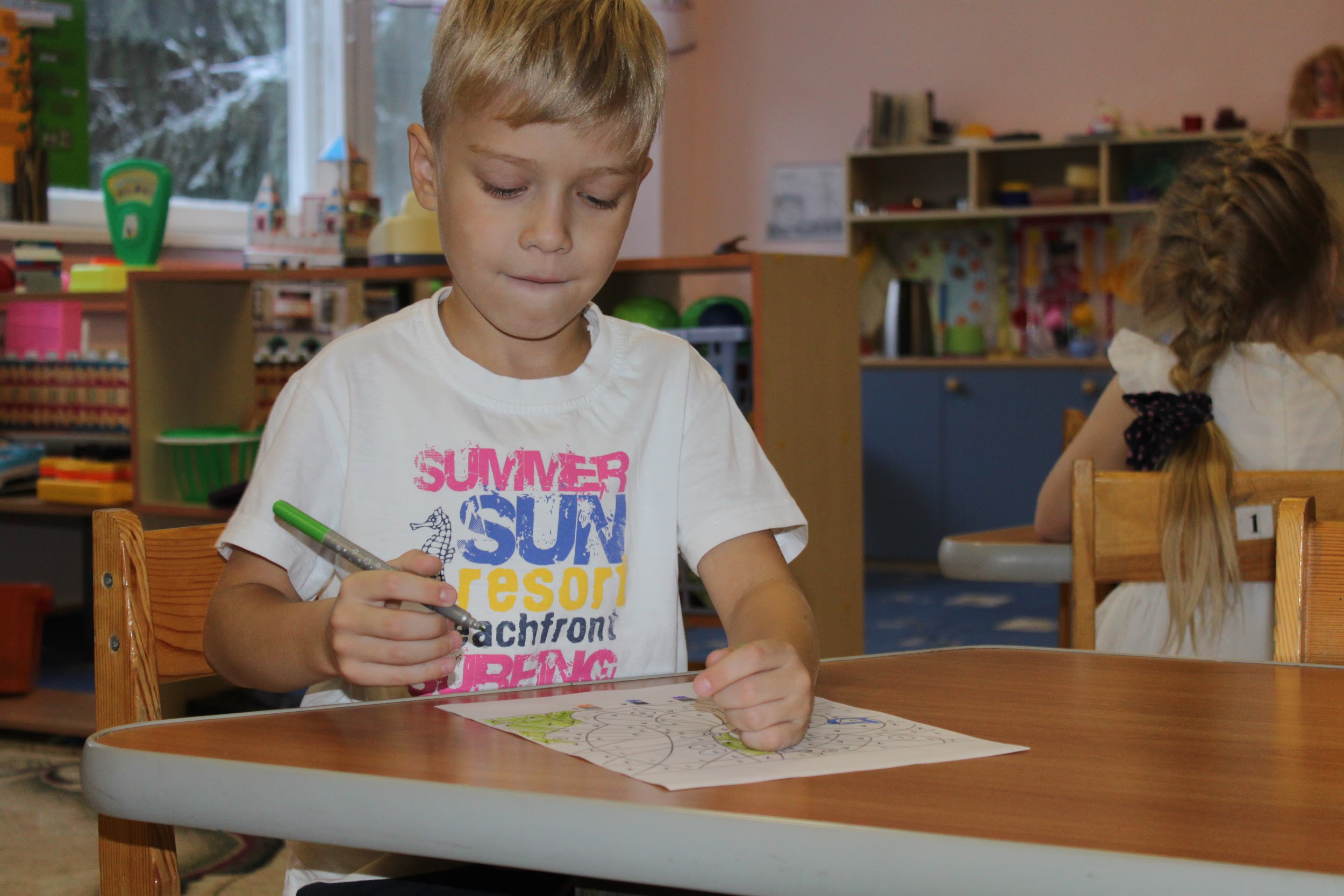 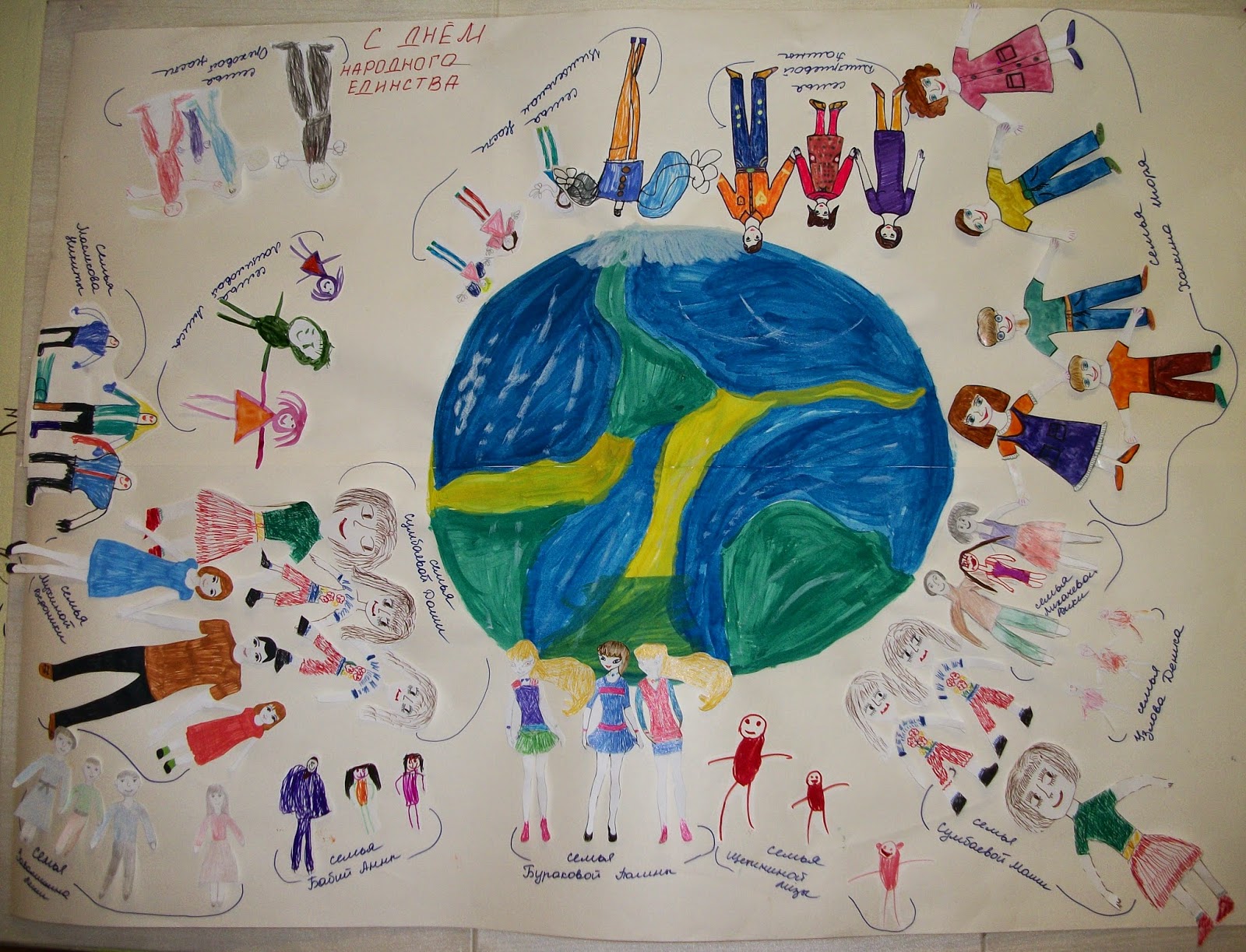 И вот что из этого получается!!!
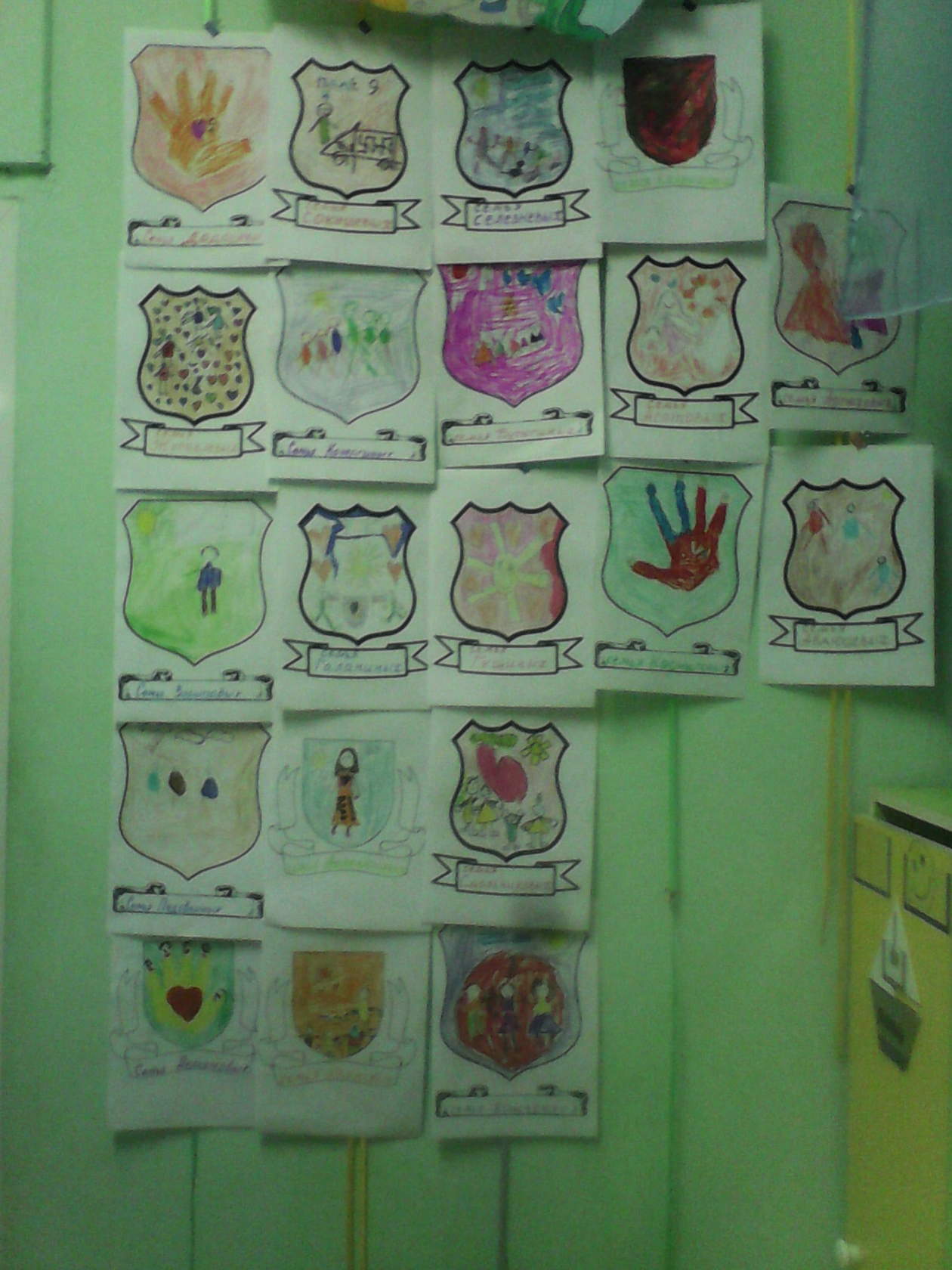 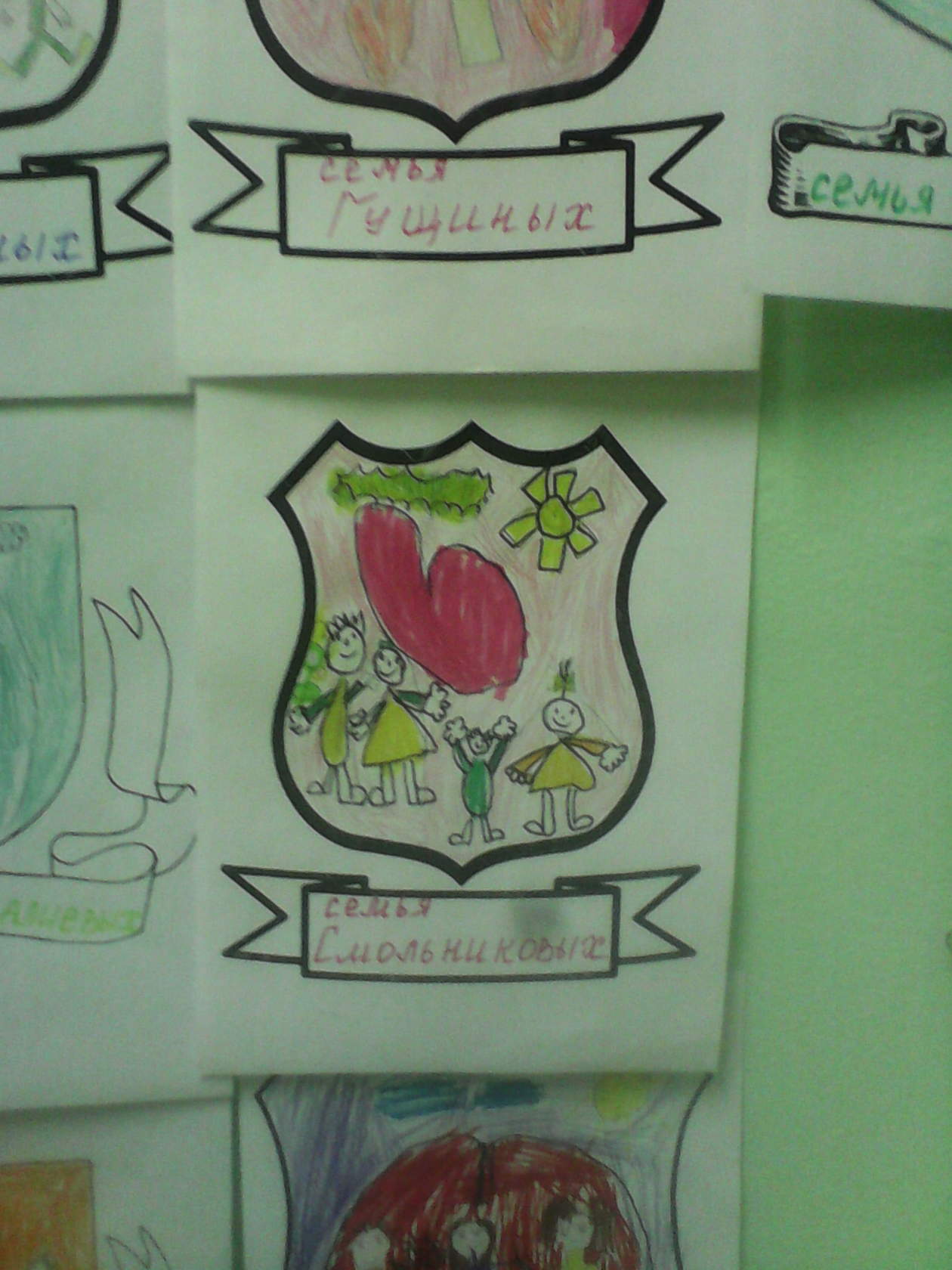 Герб моей семьи!
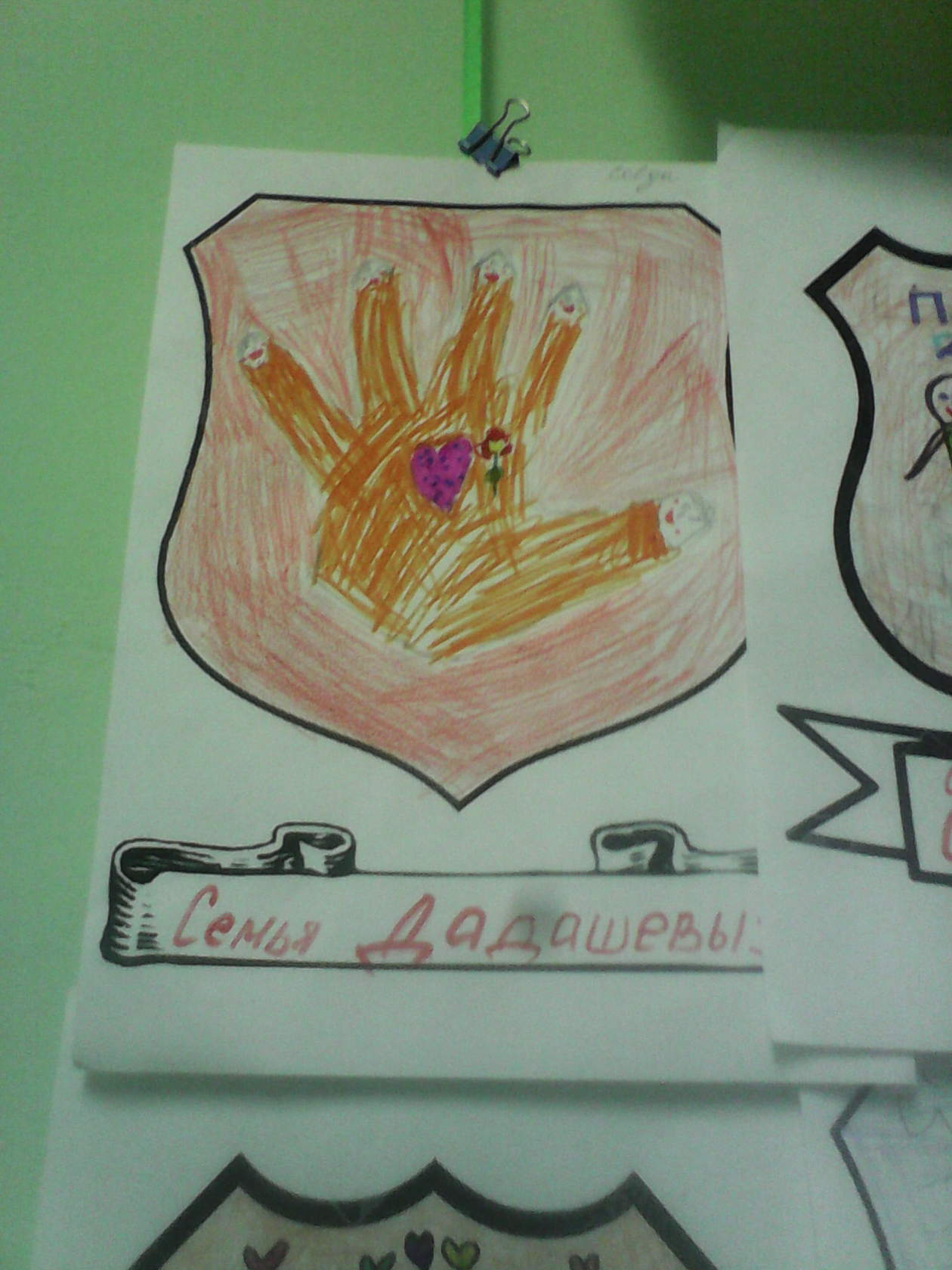 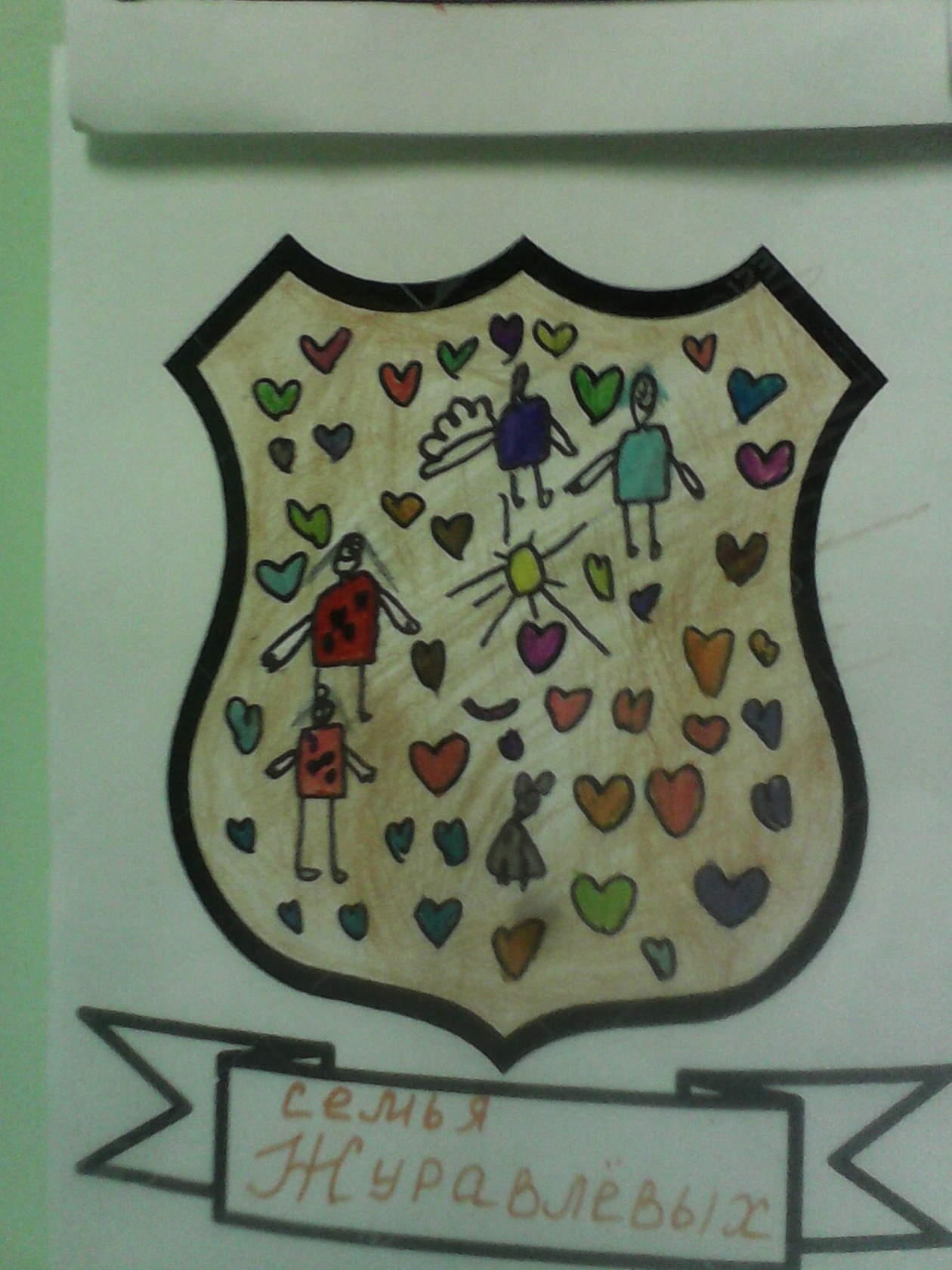 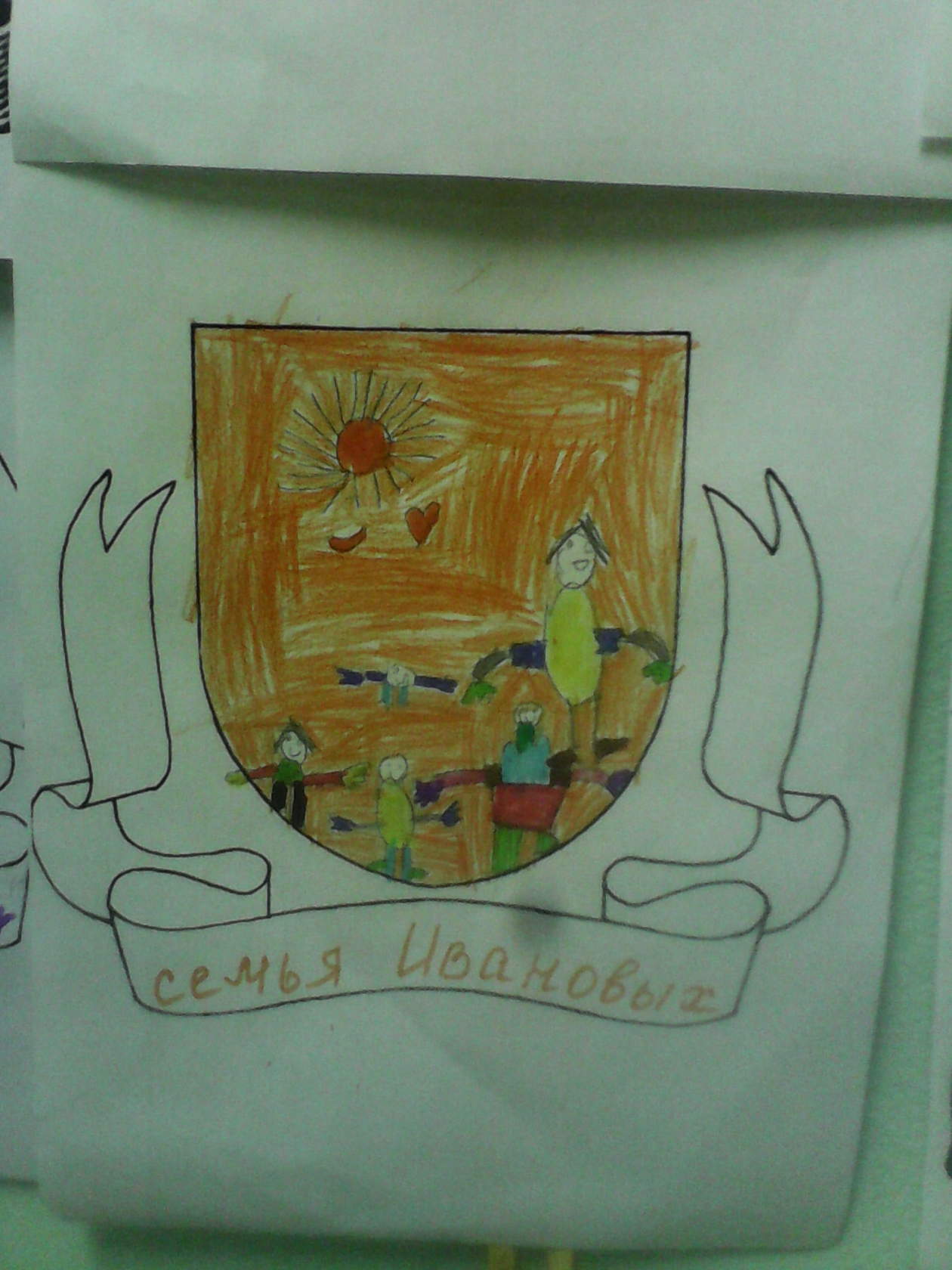 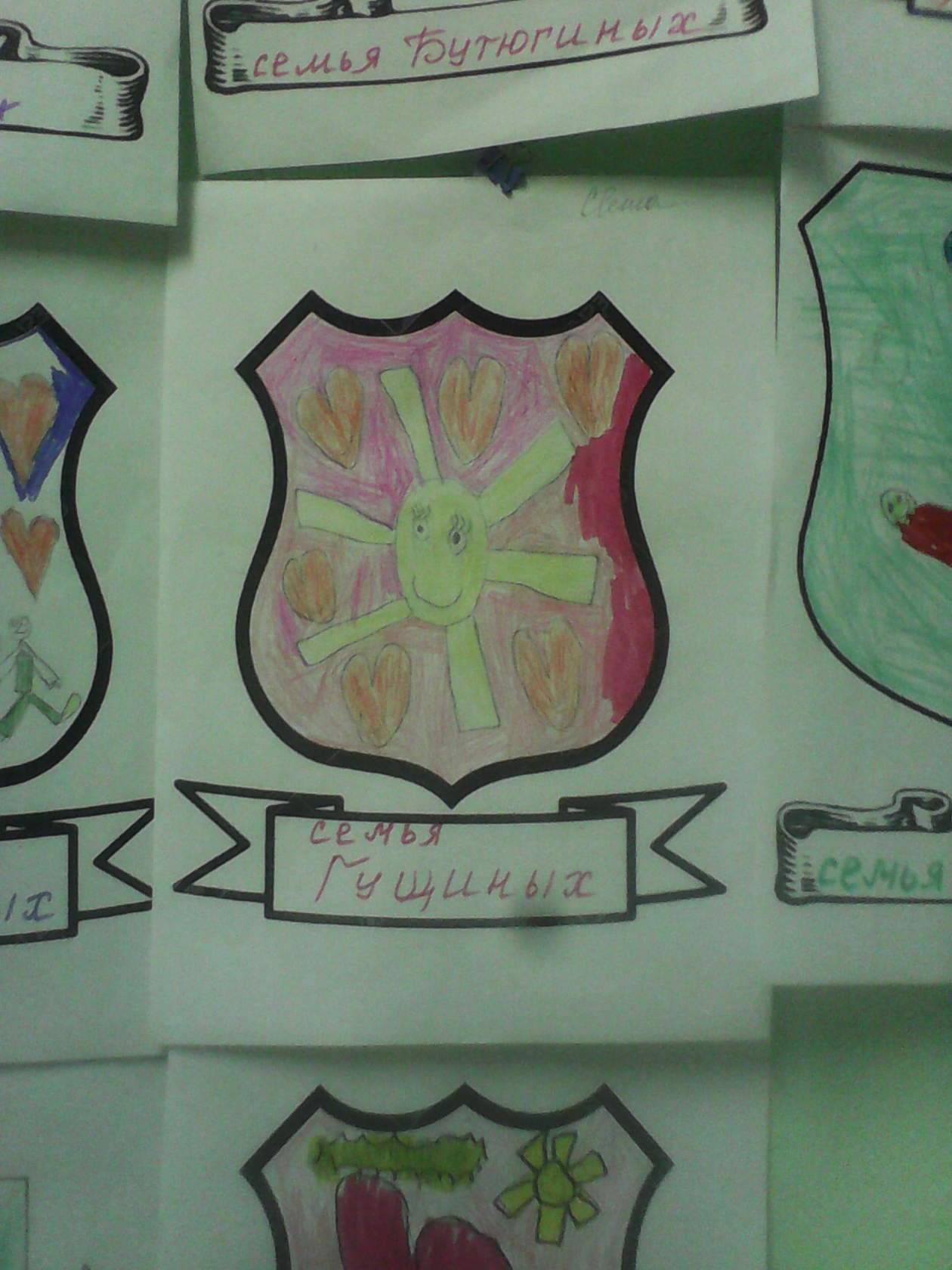 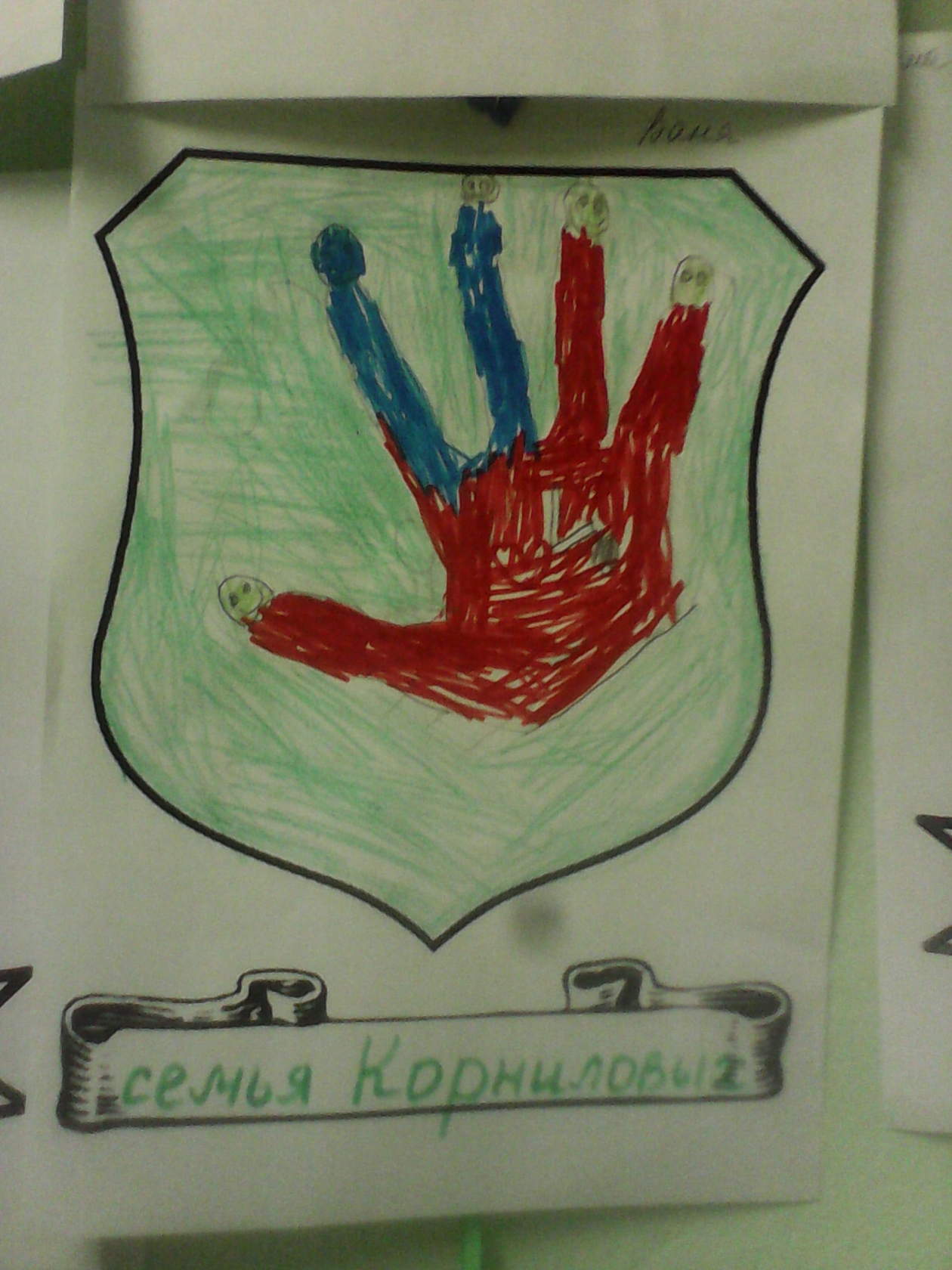 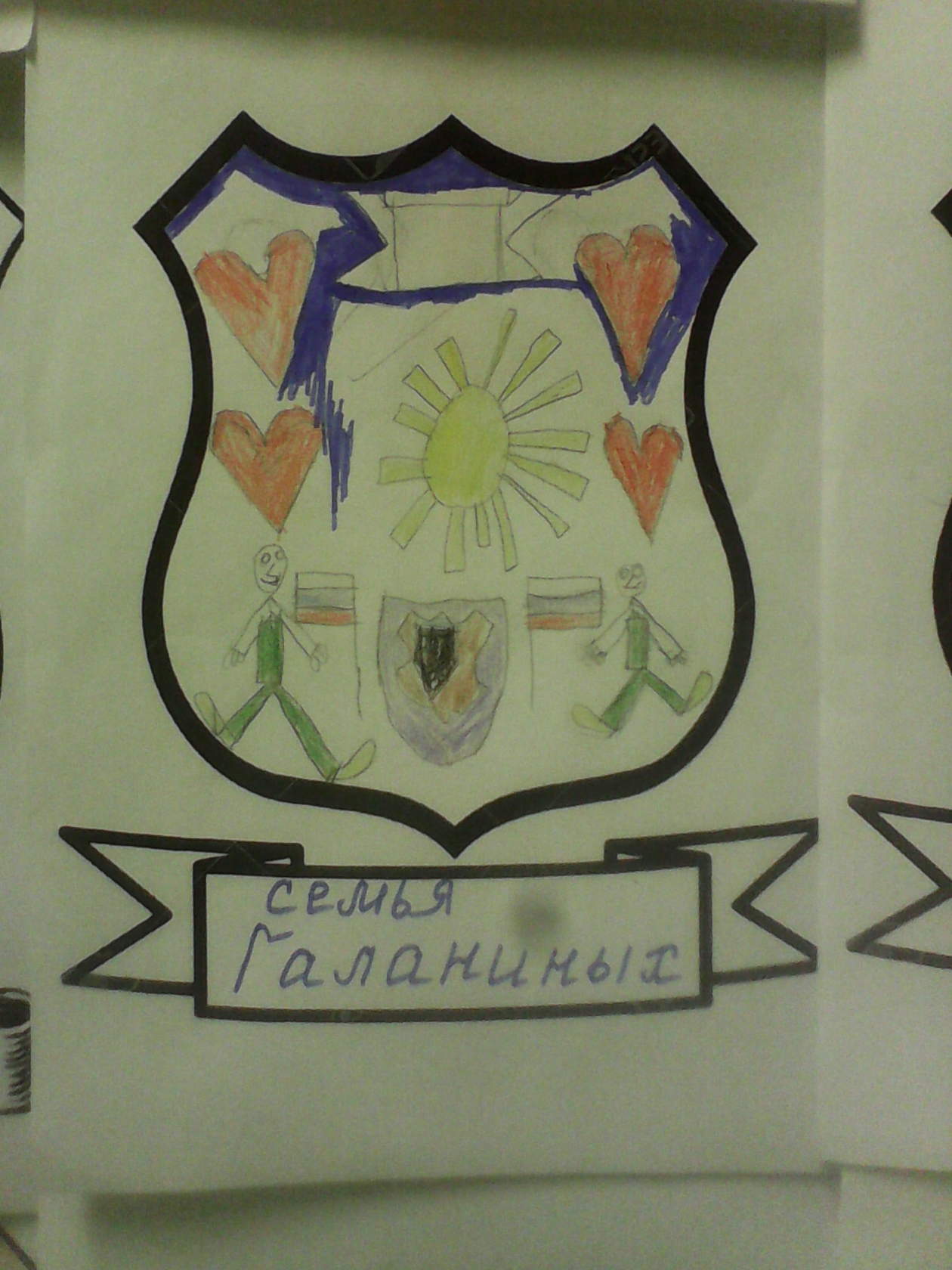 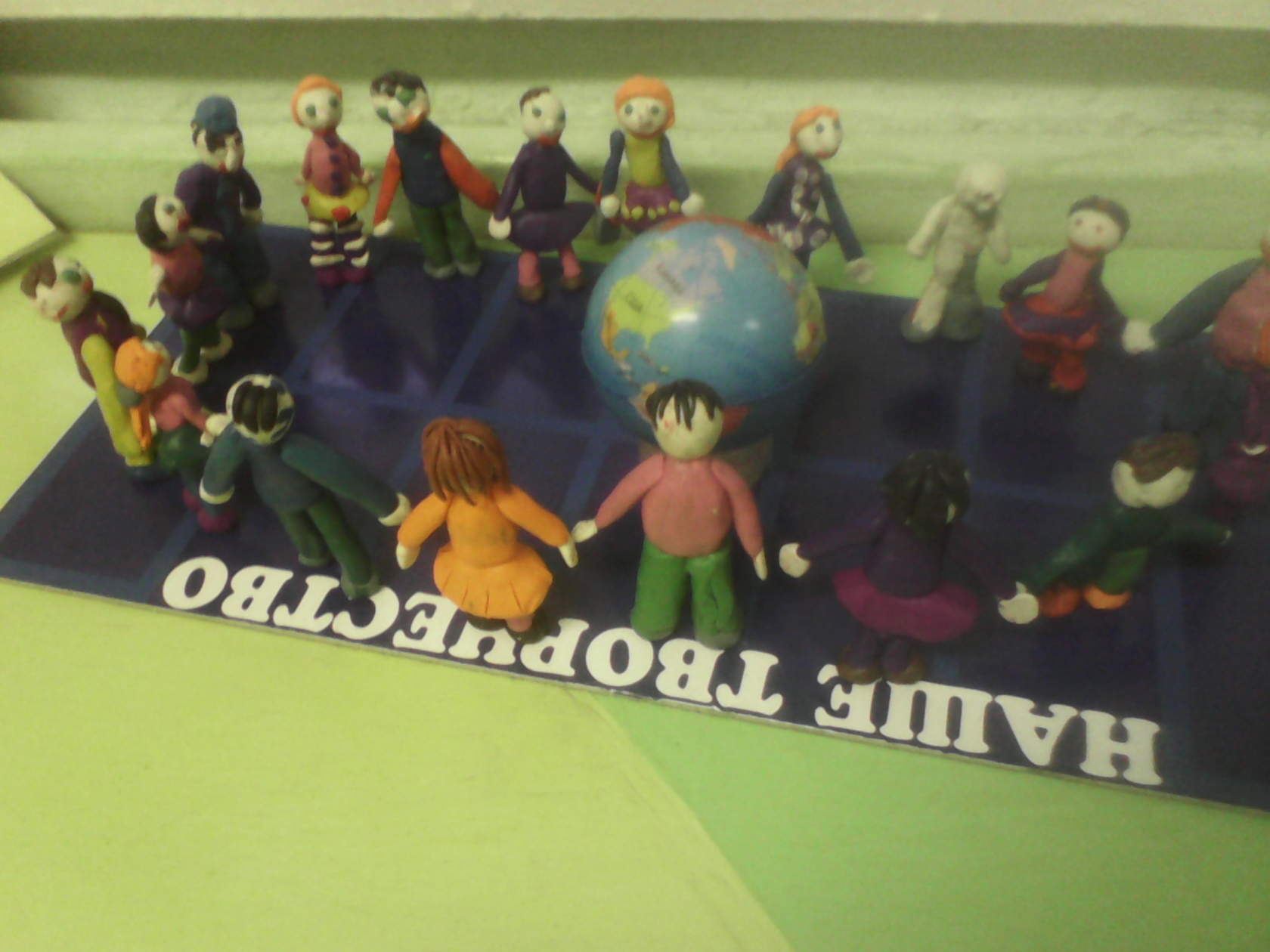 Лепка "Дружные ребята"
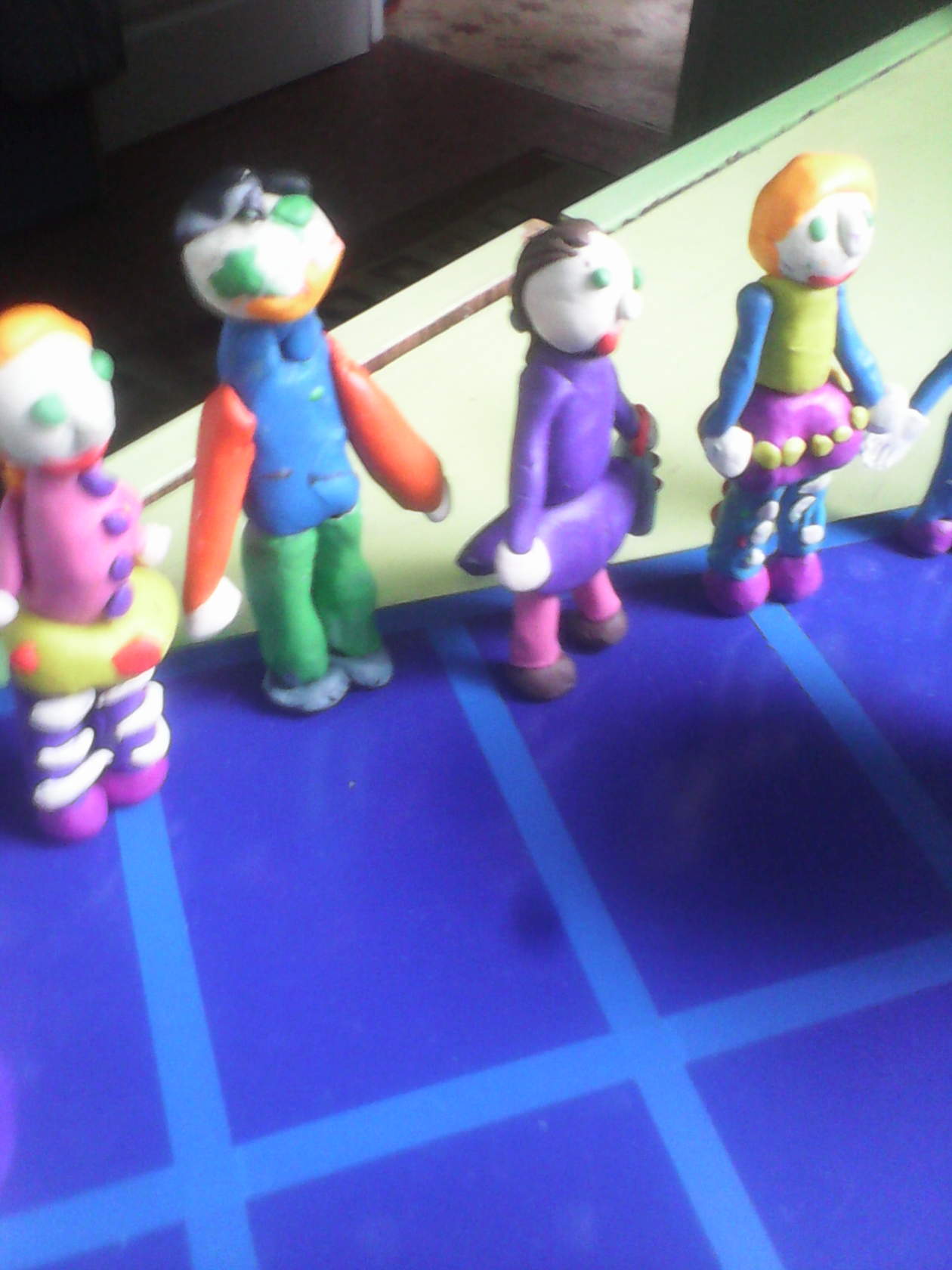 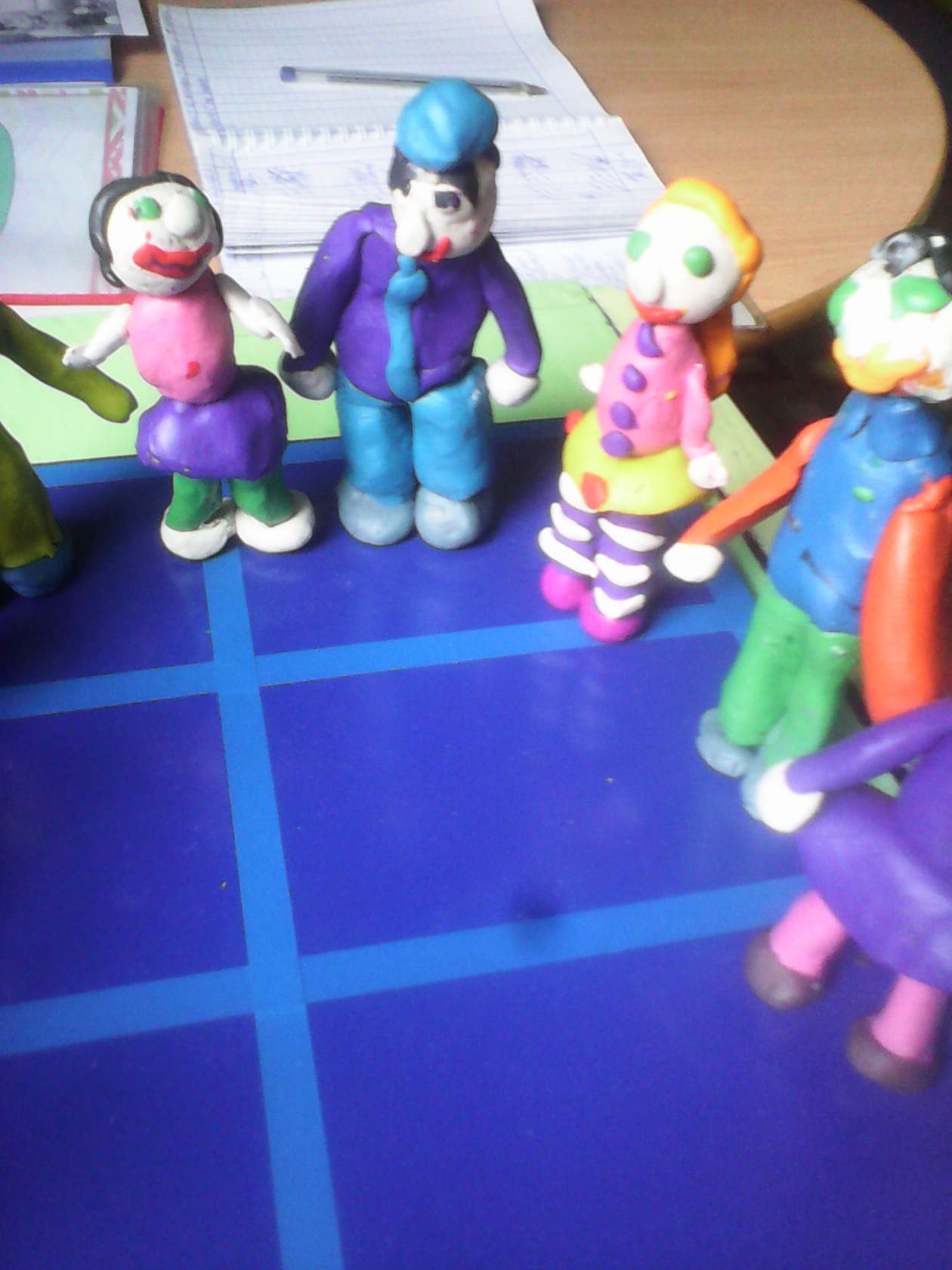 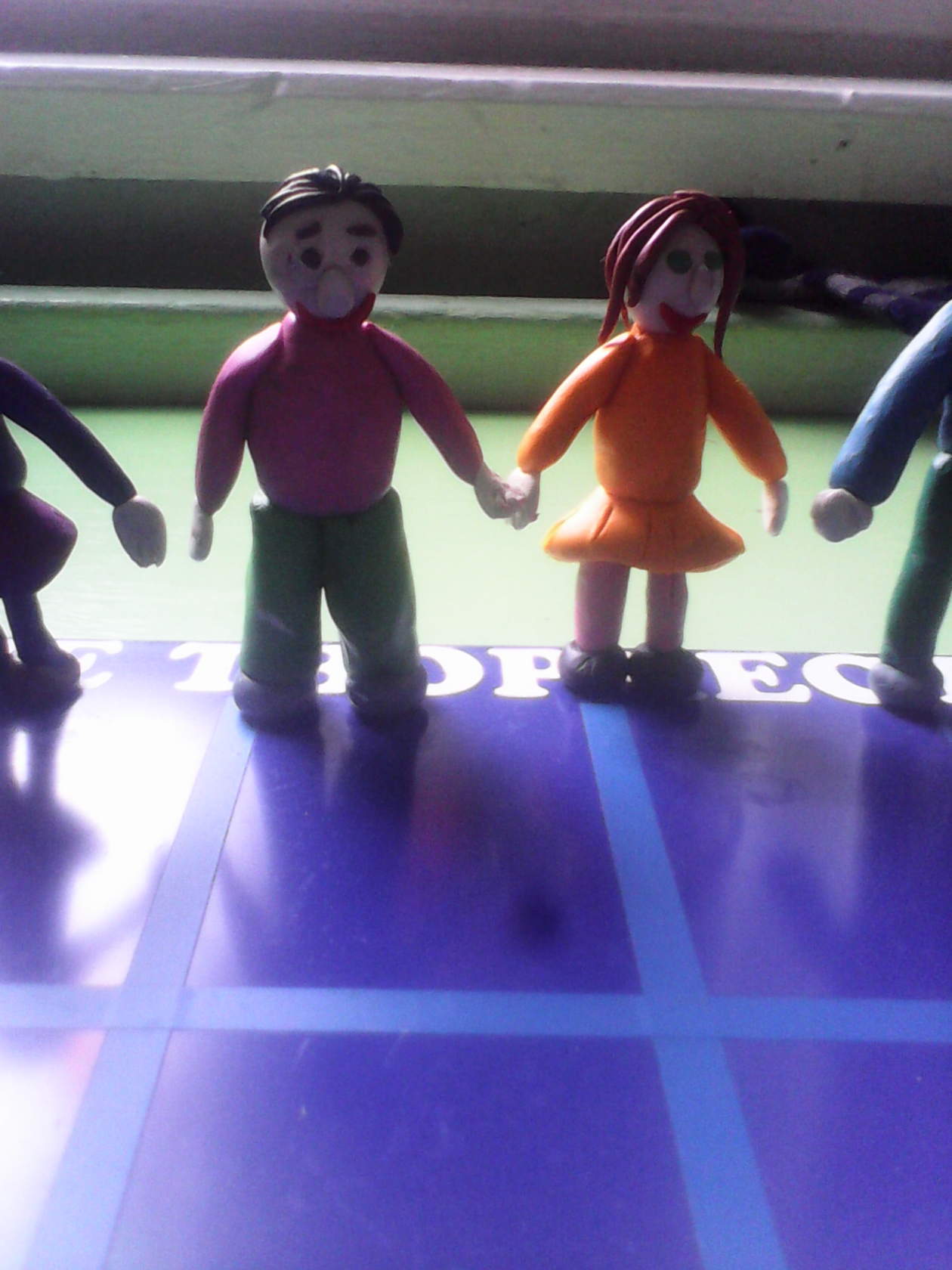 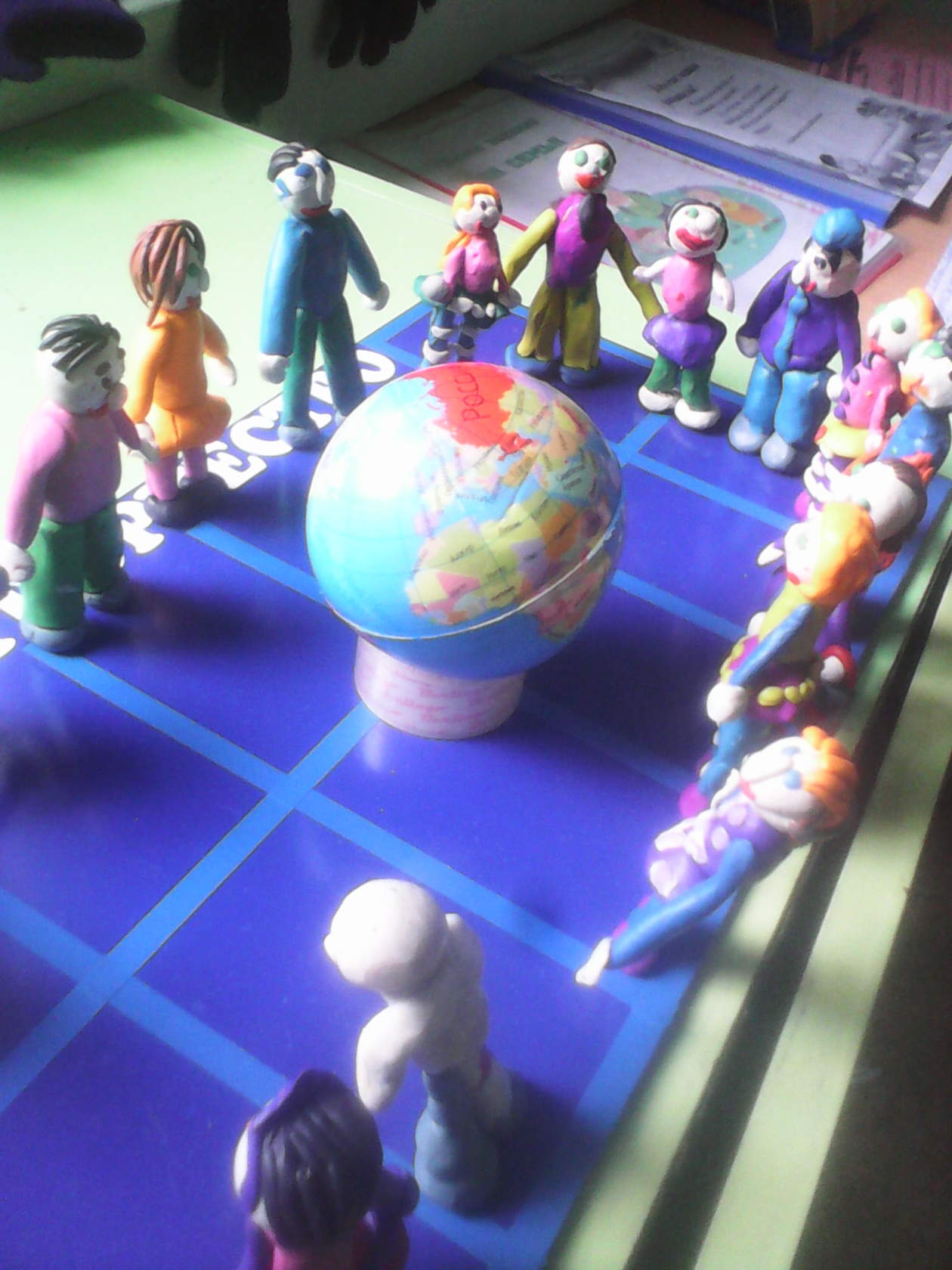 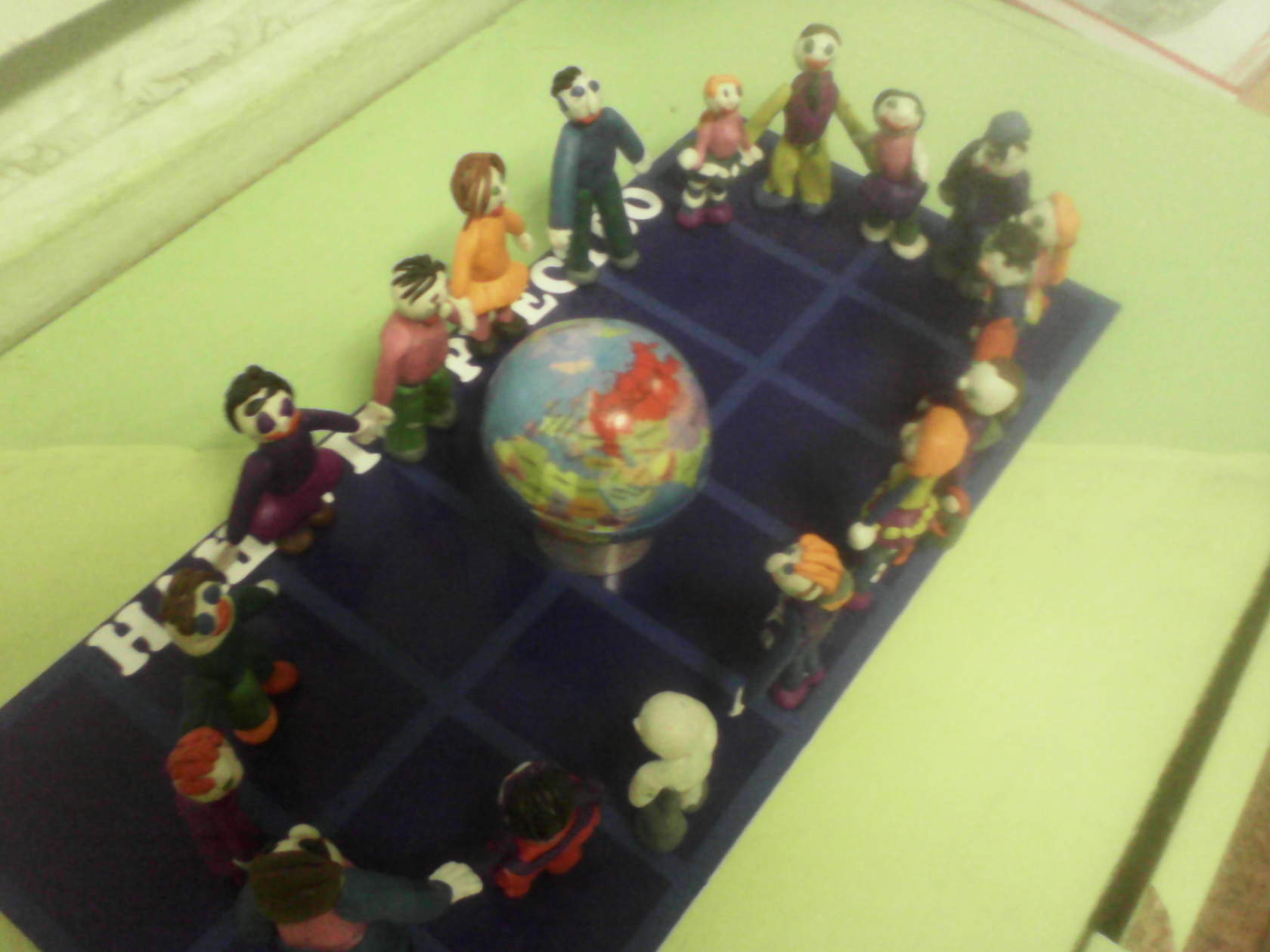 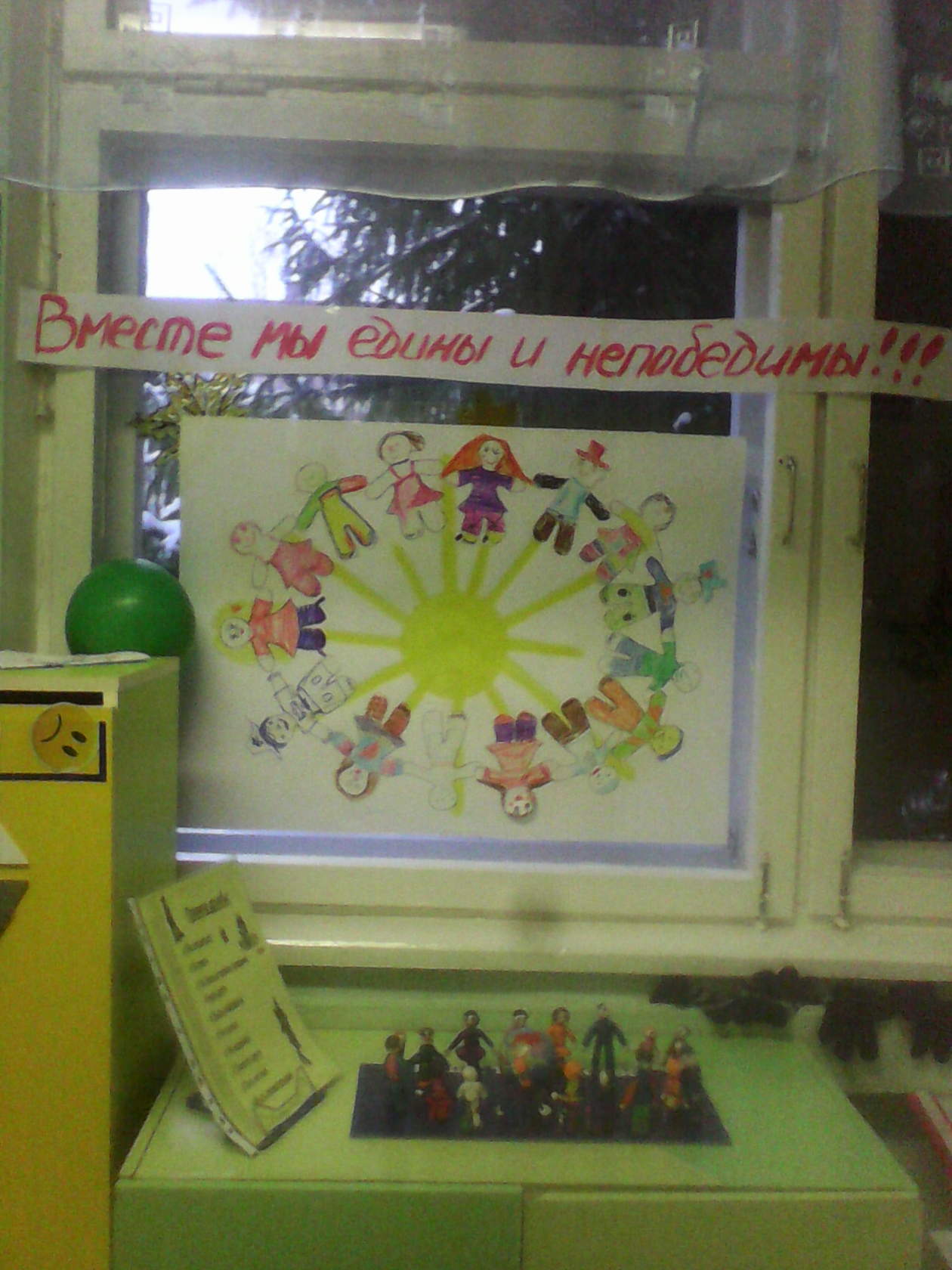 Акция"Вместе мы единыи непобедимы"
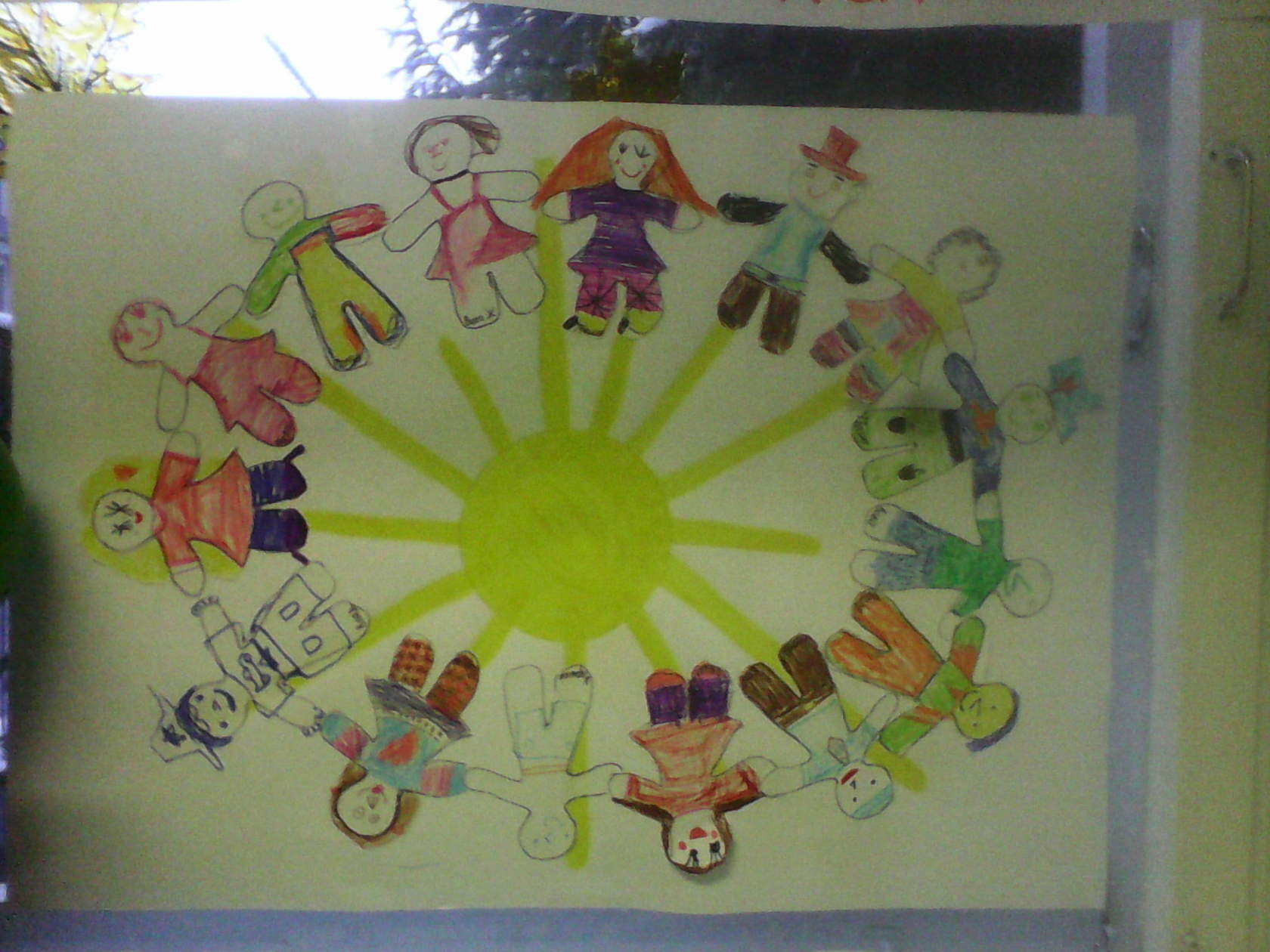 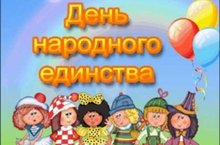 Поздравляем!!!